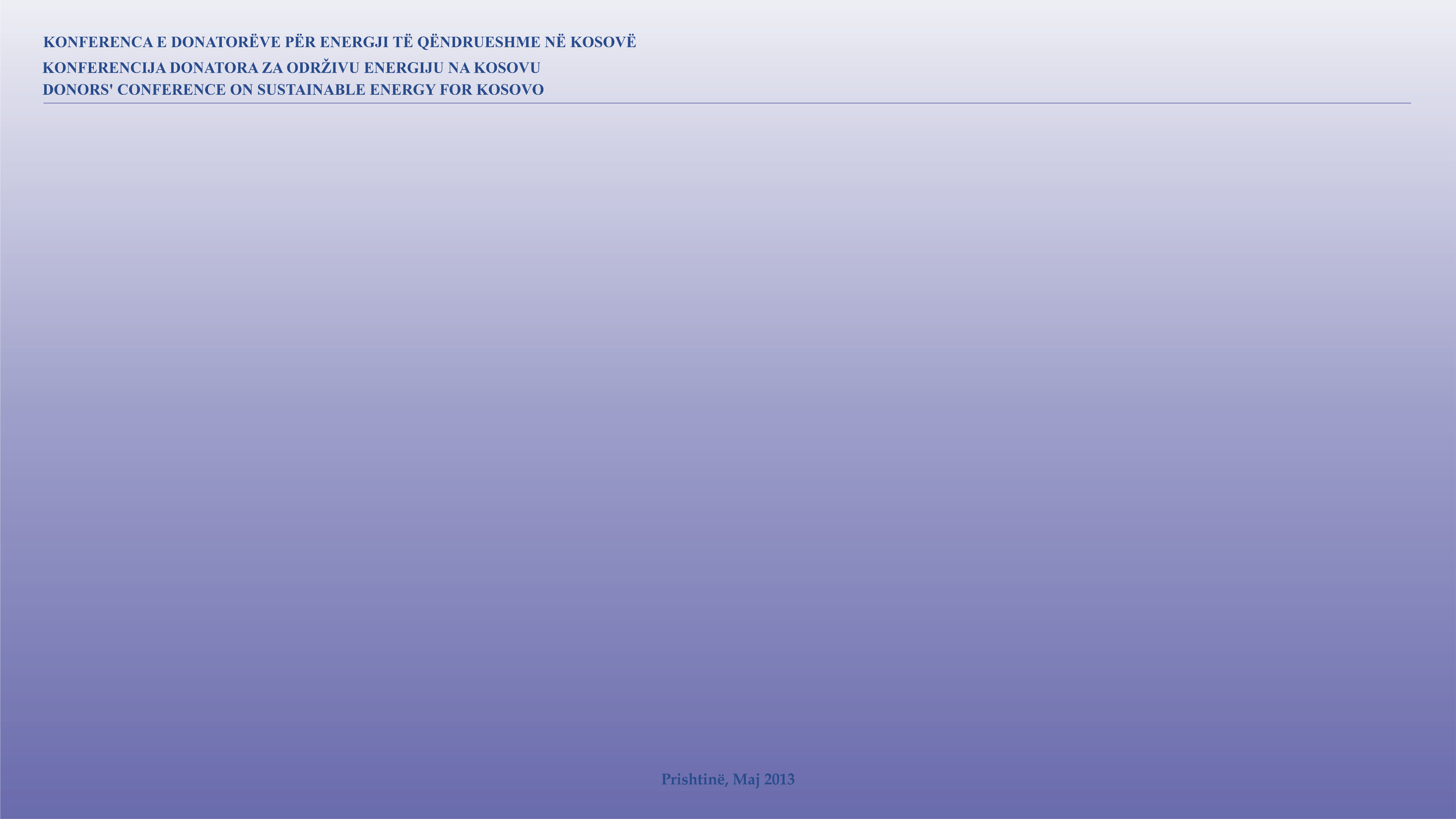 The Role of Energy Efficiency in Sustainable Development
Dr. techn. Bedri Dragusha
CEO of KEEA
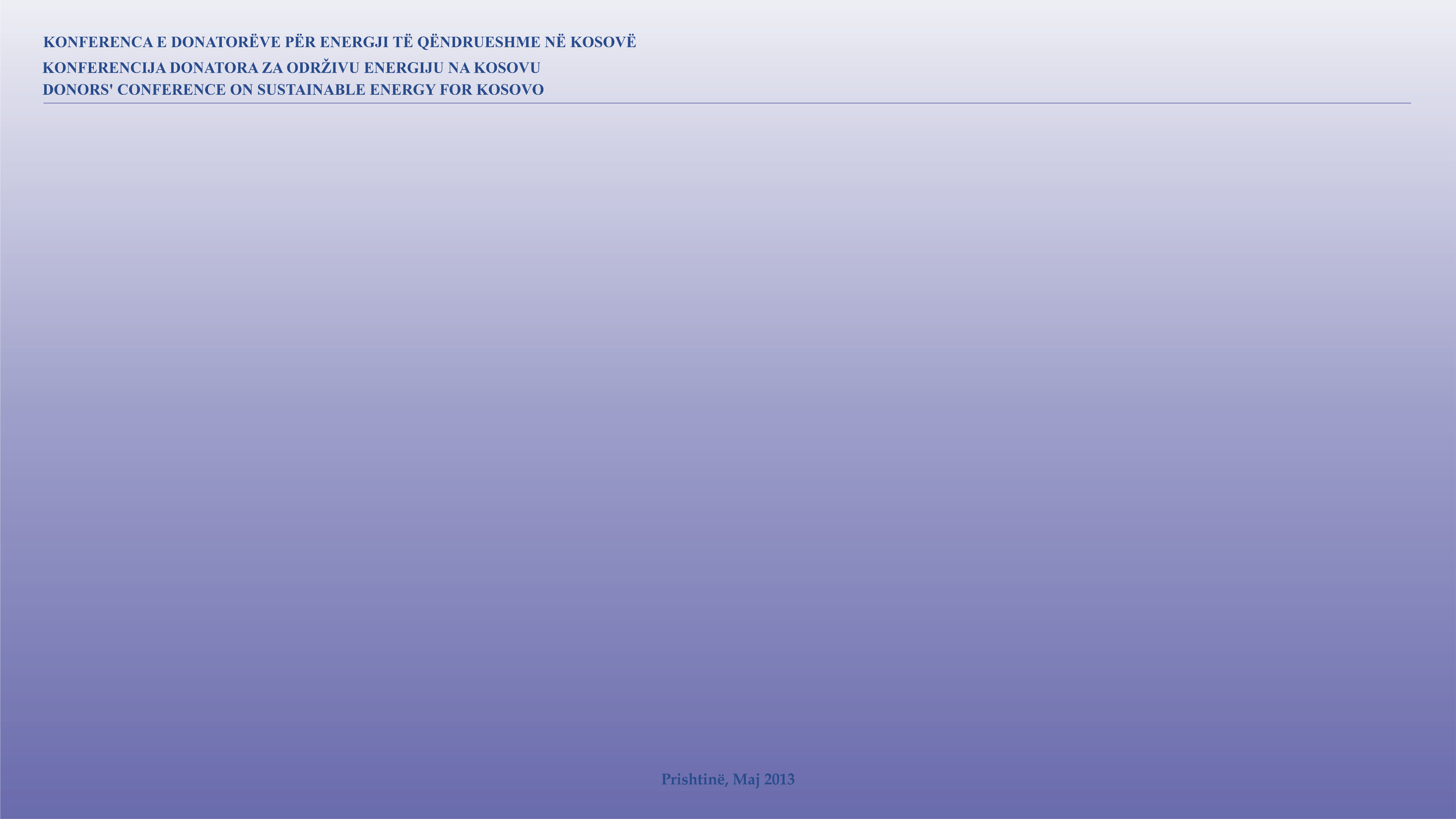 Regulatory Framework and National Energy Efficiency Action Plan (NEEAP)
•	Legal Framework, Secondary Legislation and Strategies 

•	Cooperation with Energy Community Secretariat 

•	Next Steps

• 	Support of Study and Projects for Implementation
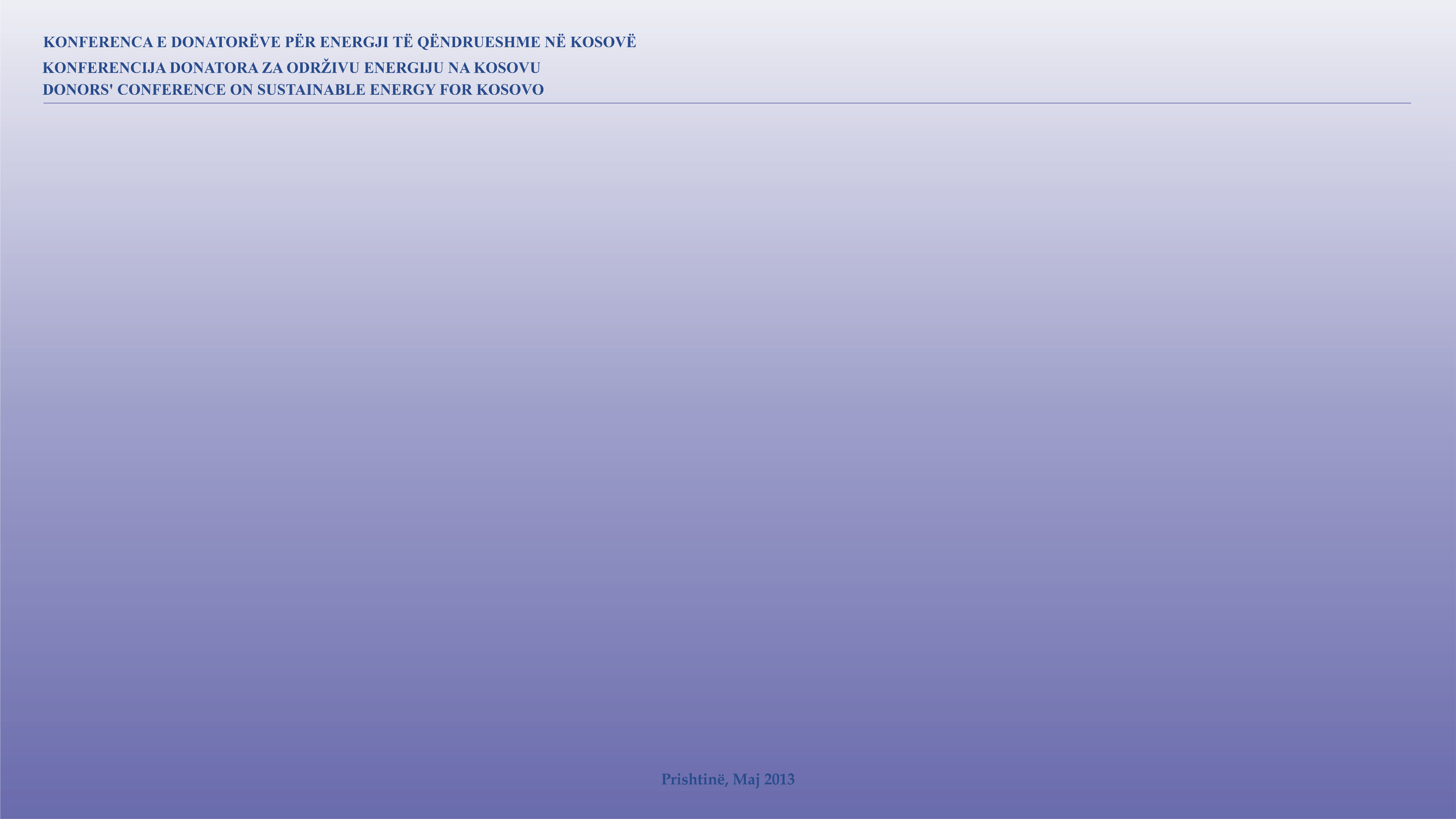 Legislation
Law on Energy
Law on Energy Efficiency
Construction  Law
Law on Public Procurement

Secondary Legislation 
AI on Promotion of EE at End Use Consumers and Energy Services
AI on Labelling of Appliances using the Electricity Energy  - updated
AI on Energy Auditing of Buildings
Regulation on Establishment of KEEA
Regulation on Establishment of Commission for Certification of Auditors and Energy Managers (CCAEM)
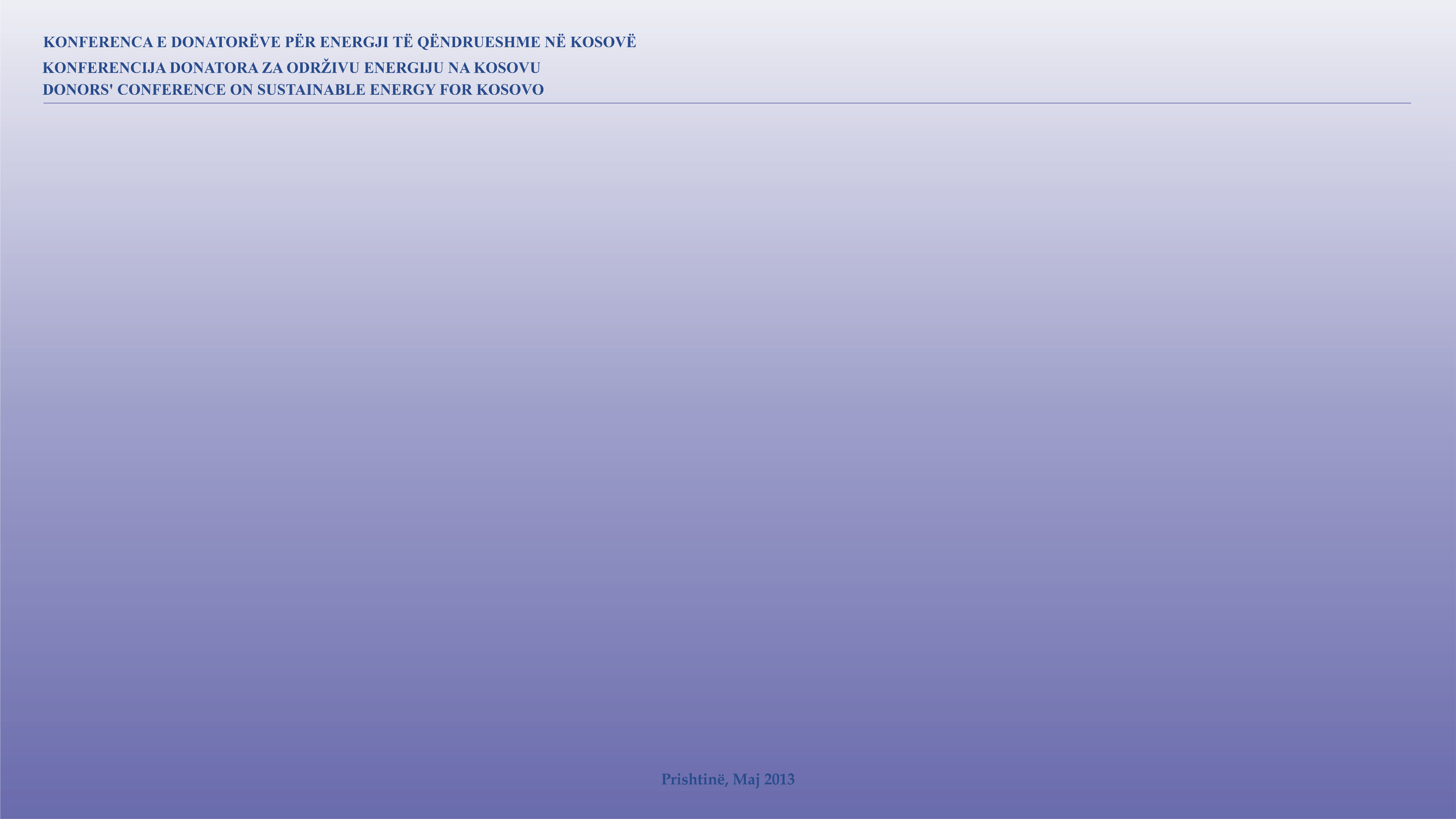 Strategic Documents
Kosovo’s Energy Strategy 2009-2018
Long Term National Energy Efficiency Action Plan 2010-2018 (NEAPP), Committed target of Energy Savings: 9 % of Gross Domestic Energy Consumption;
First mid-term NEAAP 2010-2012, Committed target of Energy Savings: 3 % of Gross Domestic Energy Consumption; 
Second mid-term NEEAP 2013-2015, Committed target of Energy Savings: 3 % of Gross Domestic Energy Consumption;
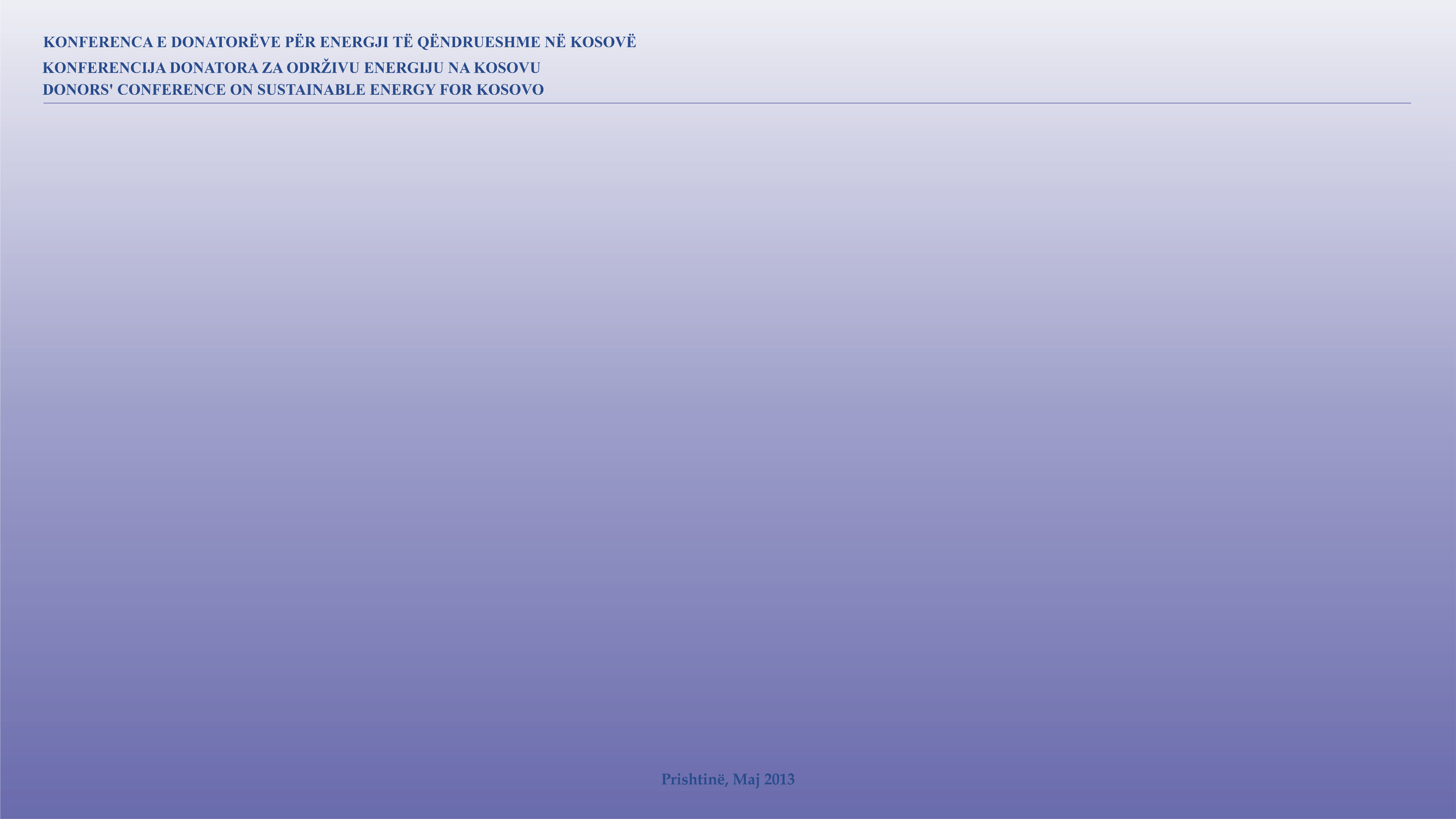 Cooperation with ECS
• Active Participation on Energy Efficiency Coordination Group and Ministerial Council

• Implementation of EC Ministerial Council’s Decision on Transposition of EE directives 

2006/32/EC  on Energy Consumption at End Users and Energy Services
2010/31/EC  Energy Performance Buildings Directive (EPBD)
2010/30/EC  on Labeling all Appliances that uses the Energy
2012/27/EU new Directive on EE (October 2012)
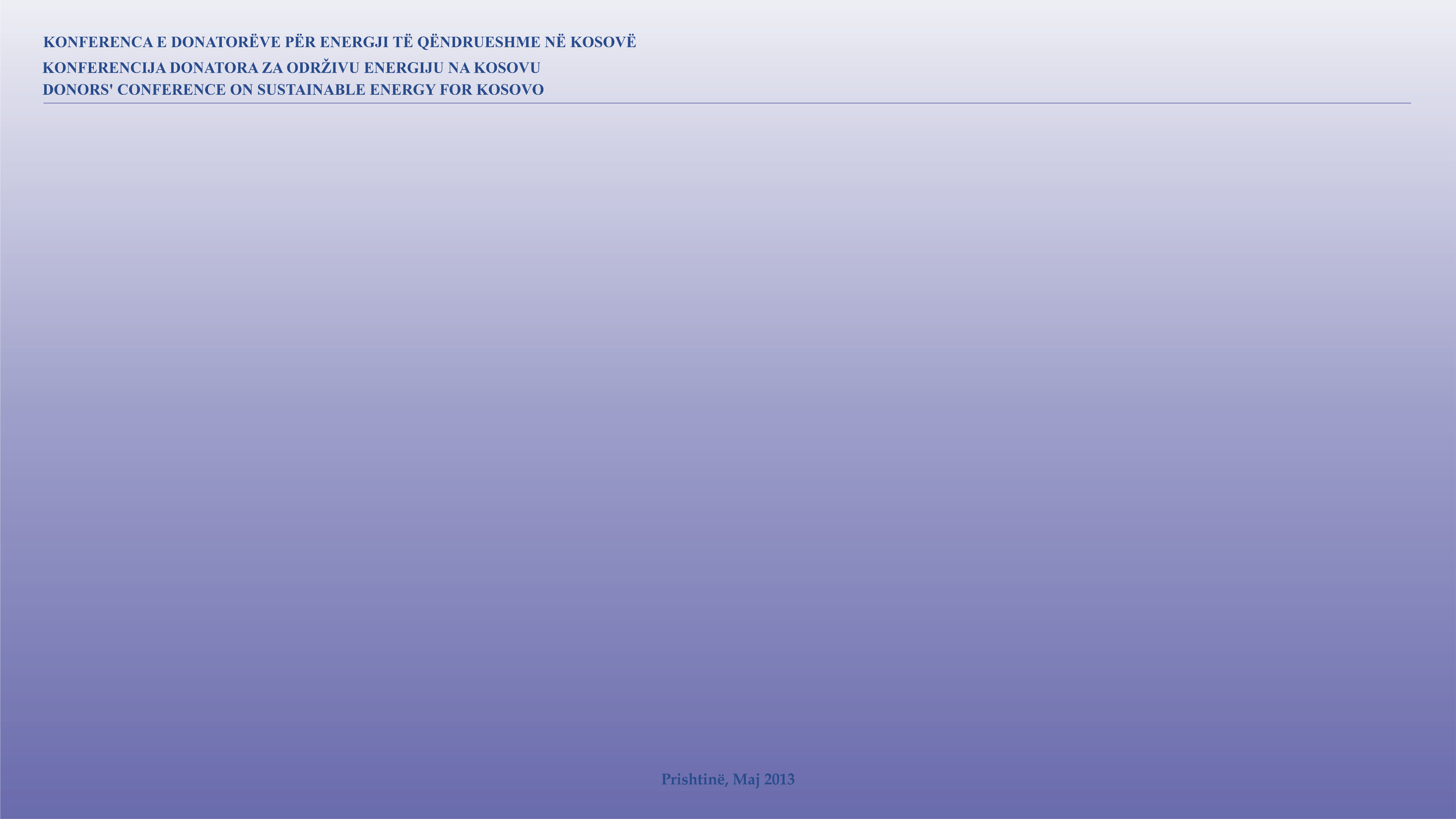 Next steps!
• 	Completion of the legal basis, (Establishment of EE-Fund)
•	Institutional Capacity Building of Public and Private Sector ( Central and Municipal 	Level) for Implementation of NEEAP’s,
•	Expending the Opportunities Schemes for Financing the EE measures,
•	Improving Statistical Energy data’s and Establish Appropriate System for 	Monitoring, Evaluation and Verification of EE measures applied,
• 	Establishment of Municipal Energy Offices,  
•	Drafting the Municipal EE Implementation Measures Planes, 
•	Continue with Public Information Campaigns on Energy efficiency
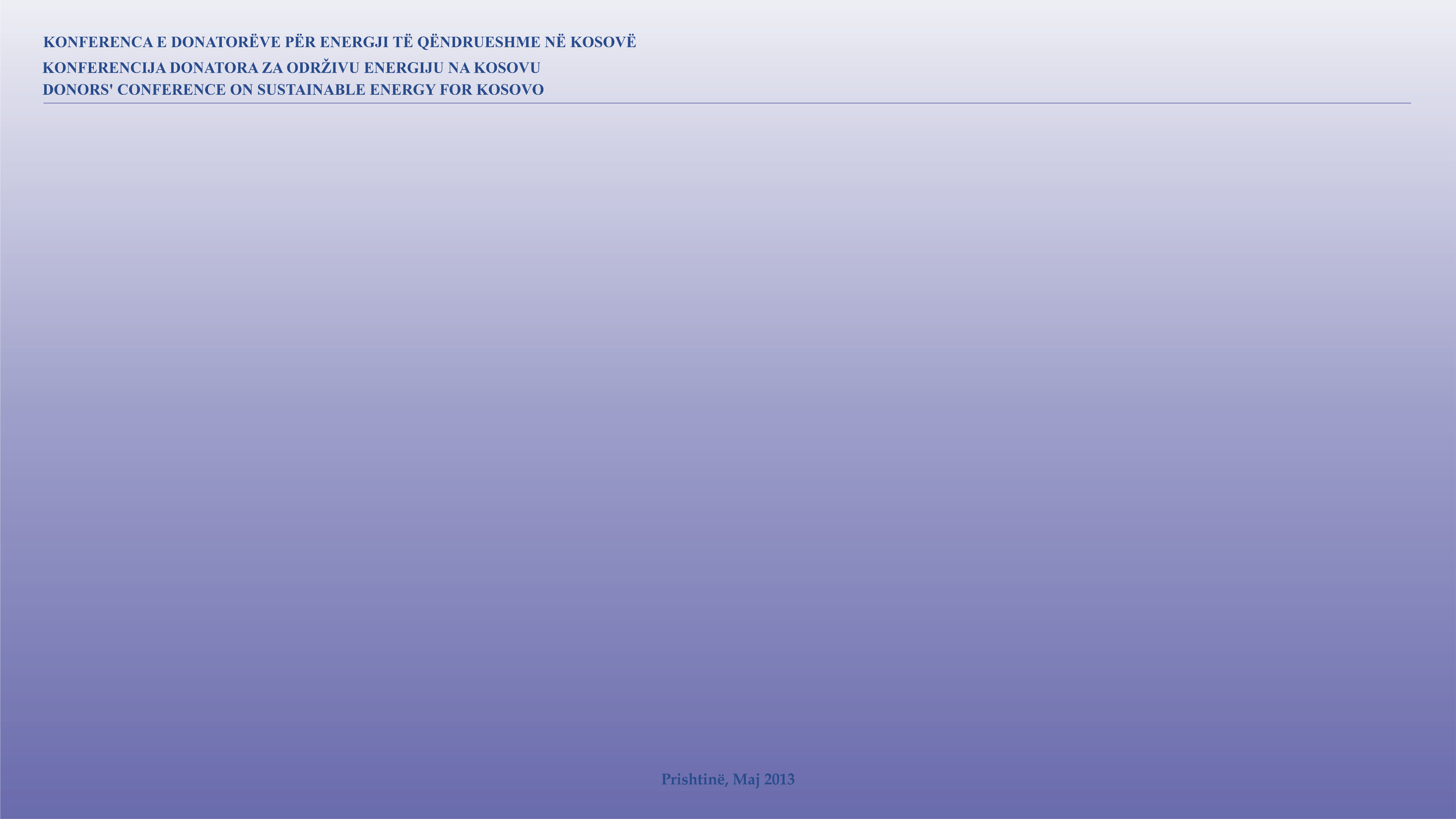 Support of Study and Projects for Implementation
•	Study Project on Energy Efficiency Potentials of Transport Sector in
	Kosovo (0,6€  Mil.),
•	Study Project on Energy Efficiency Potentials of Industry Sector in
	Kosovo (0,8€   Mil.),
•	Energy Efficiency Measures in Prosecutors and Court buildings (5 €  Mil.)
•	Energy Efficiency Measures in Public Education Institutions
	(University and Schools)  (10€ Mil.),
•	Energy Efficiency Measures in Regional Hospitals and Family Health
	Centers (10€ Mil.),
• 	Energy Efficiency Measures in Public Sector (Street Lighting at 14 Municipalities) (5.2€ Mil.),
•	Pilot Project: “Near Zero Energy House” (1.5€ Mil.)
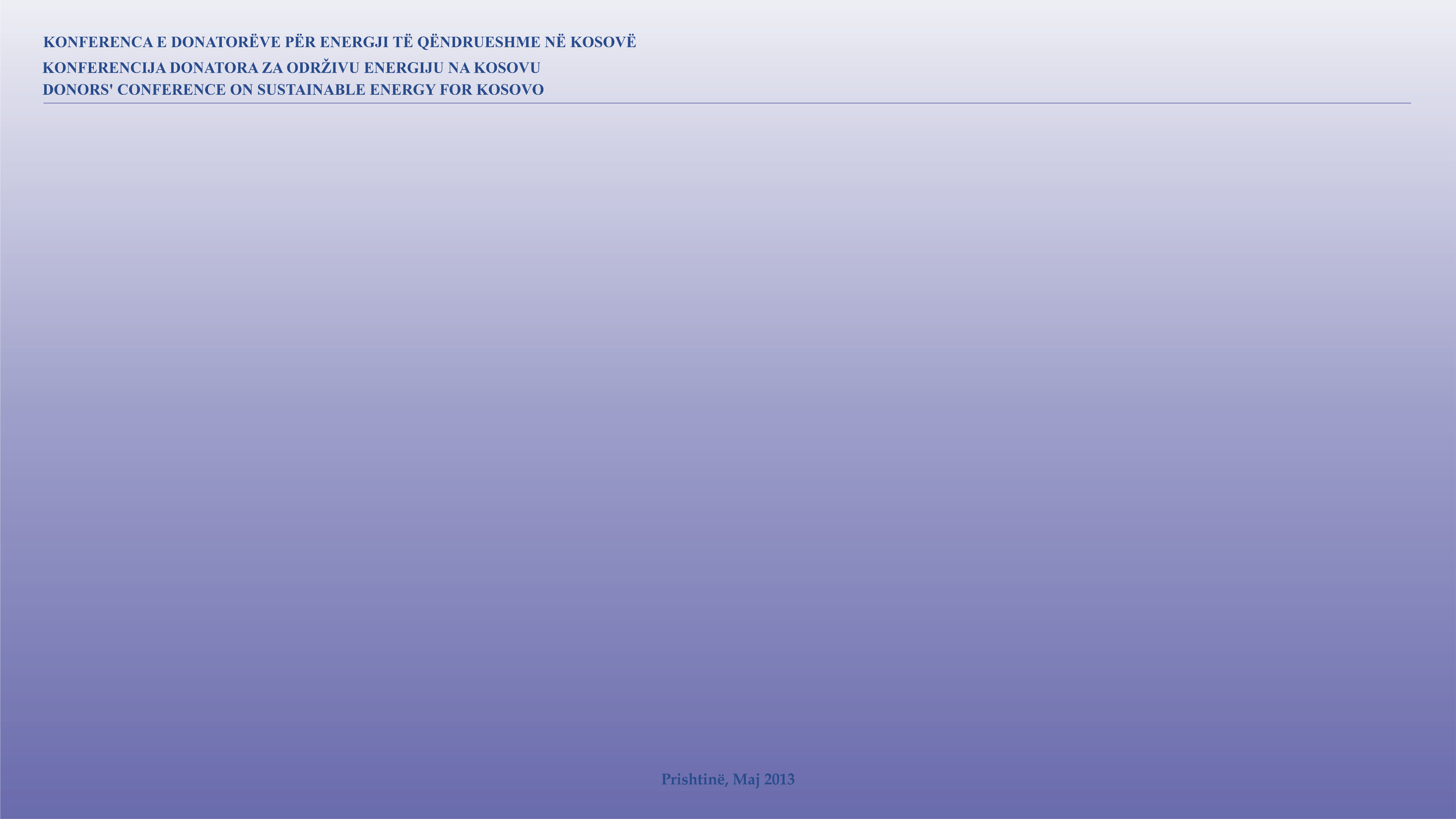 Thank you for your attention!